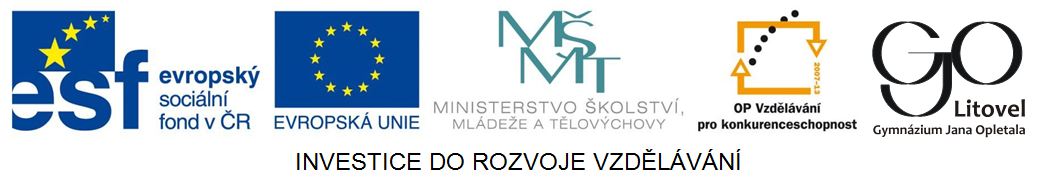 Exogenní pochody – působení ledu
Hu2_14
Působení ledu
ledovcová eroze působí
při vzniku ledovce
při pohybu ledovce
ledovcová akumulace
transport i na několik set kilometrů
Ledovcová eroze
kary
sněžné jámy
nad sněžnou čárou
postupná přeměna sněhu na led
sníh – firn – led
hmotnost ledu modeluje podloží
po odtání ledu – jezero (pleso)
Ledovcová eroze
údolní ledovec
led z karů „teče“ do údolí
vzniká údolní ledovec
tzv. ledovcový splaz
Ledovcová eroze
trog
ledovcové údolí
tvar písmene „U“
Ledovcová eroze
fjord
ledovcové údolí zaplavené mořem
např. pobřeží Norska
Ledovcová akumulace
moréna
nejrůznější materiál unášený před ledovcem a v ledovci
boční
přední